Program Review & Center/Institute Review
SOUTHERN ILLINOIS UNIVERSITY Carbondale
Office of associate provost for academic programs
Learning outcomes
At the end of this tutorial/workshop, attendees will:
Be cognizant of IBHE’s requirement for program review
Have a working knowledge of the process used for program review at SIUC
Be informed of the State of Illinois policy governing conflict of interest regarding the nomination of program reviewers
Be informed about writing a self-study
Consider the different constituencies that could be involved with the on-site review
Be cognizant of the financial support available through the APAP office
Have a working knowledge of resources available through APAP website
Have access to all final reports for the campus and system
IBHE Requirement for a review
The Illinois Board of Higher Education (IBHE) requires each degree program be reviewed on an eight-year cycle (https://www.ibhe.org/assets/files/ProgramReviewGuidelines.pdf)   
Exceptions to this requirement are new programs, which are reviewed three years after approval. 
Degree-specific accreditations meet the requirement of the IBHE-mandated review provided that they are reviewed at least every eight years.
IBHE Requirement for a review
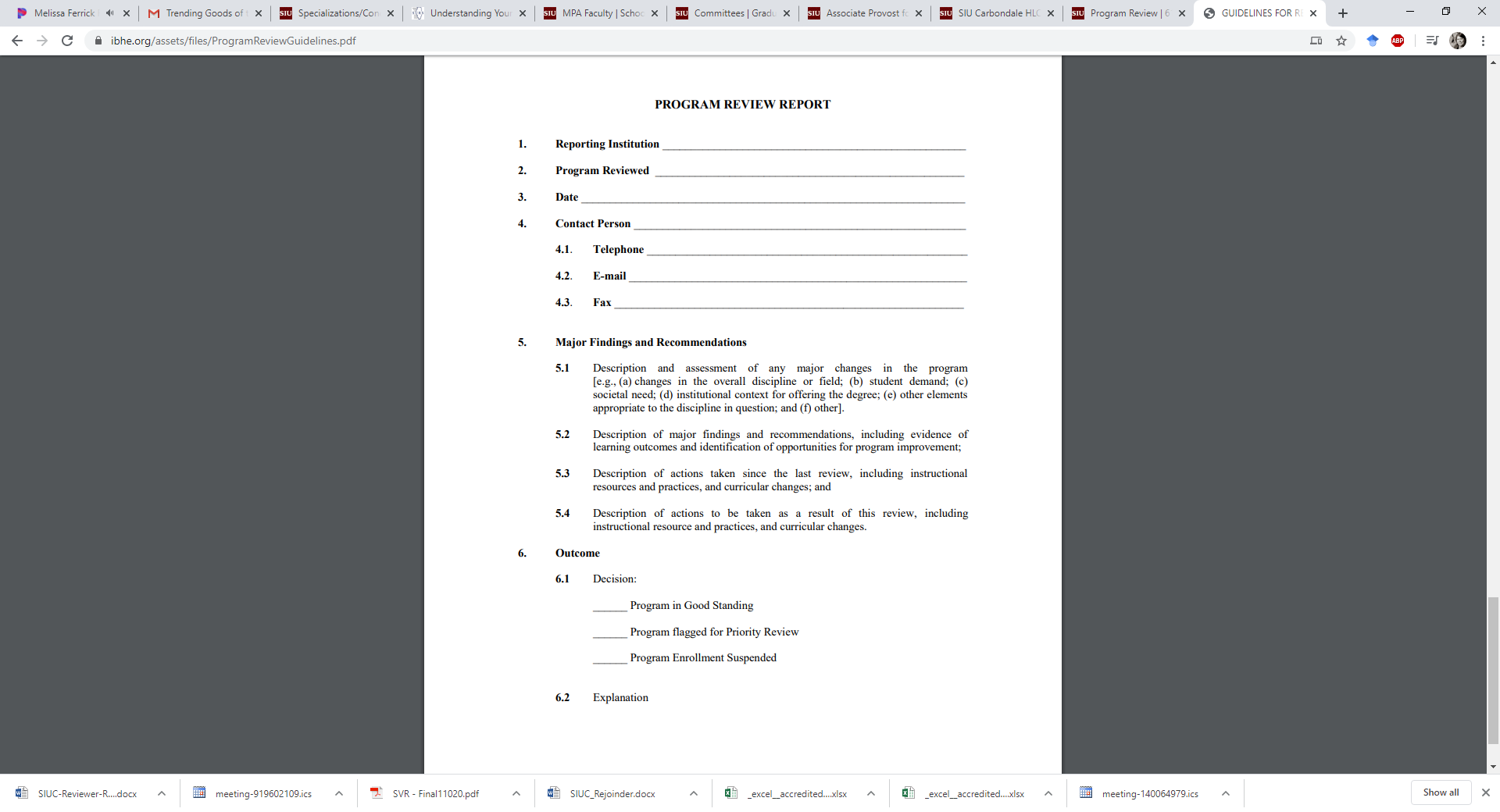 5.1 Description and assessment of any major changes in the program [e.g., (a) changes in the overall discipline or field; (b) student demand; (c) societal need; (d) institutional context for offering the degree; (e) other elements appropriate to the discipline in question; and (f) other]. 

5.2 Description of major findings and recommendations, including evidence of learning outcomes and identification of opportunities for program improvement;
 
5.3 Description of actions taken since the last review, including instructional resources and practices, and curricular changes; and 

5.4 Description of actions to be taken as a result of this review, including instructional resource and practices, and curricular changes.
Overview of Process
Parallels processes used for accreditation
Site Visit Prior to Following March
Self Study is due to APAP by August 15th
Submit Names of Reviewers Spring Semester
TIMELINE FOR CENTER/INSTITUTE REVIEW
Submit Reviewers Names to APAP:  April 15 	
Submit Self-Study Report to APAP:  August 15 	
Submit Self-Study Report to Reviewer: September 	
Schedule Virtual Meetings (if needed): September - November. 	
Reviewer’s Report Due: First week of December 	
Meeting to discuss Results: December - February 	
Compile all review reports and submit to System’s Office: Summer
Selection of reviewers
Programs/Centers/Institutes submit nominations of external and internal reviewers, including alternates, to the APAP office.  The nominations are approved by Faculty Senate and Graduate Council.
Please discuss with the APAP office if you think you might need more than one external reviewer. 
According to the State Officials and Employees Ethics Act (5 ILCS 430/), units must avoid nominating reviewers with potential bias or conflicts of interest with the program or its faculty. 
Current or former collaborators, colleagues, mentors, and students, faculty and staff of unit are inappropriate, as are past reviewers of the unit. 
If you have any questions about possible conflicts of interest, contact the APAP (453-7653).
Programs: Writing the Self-study
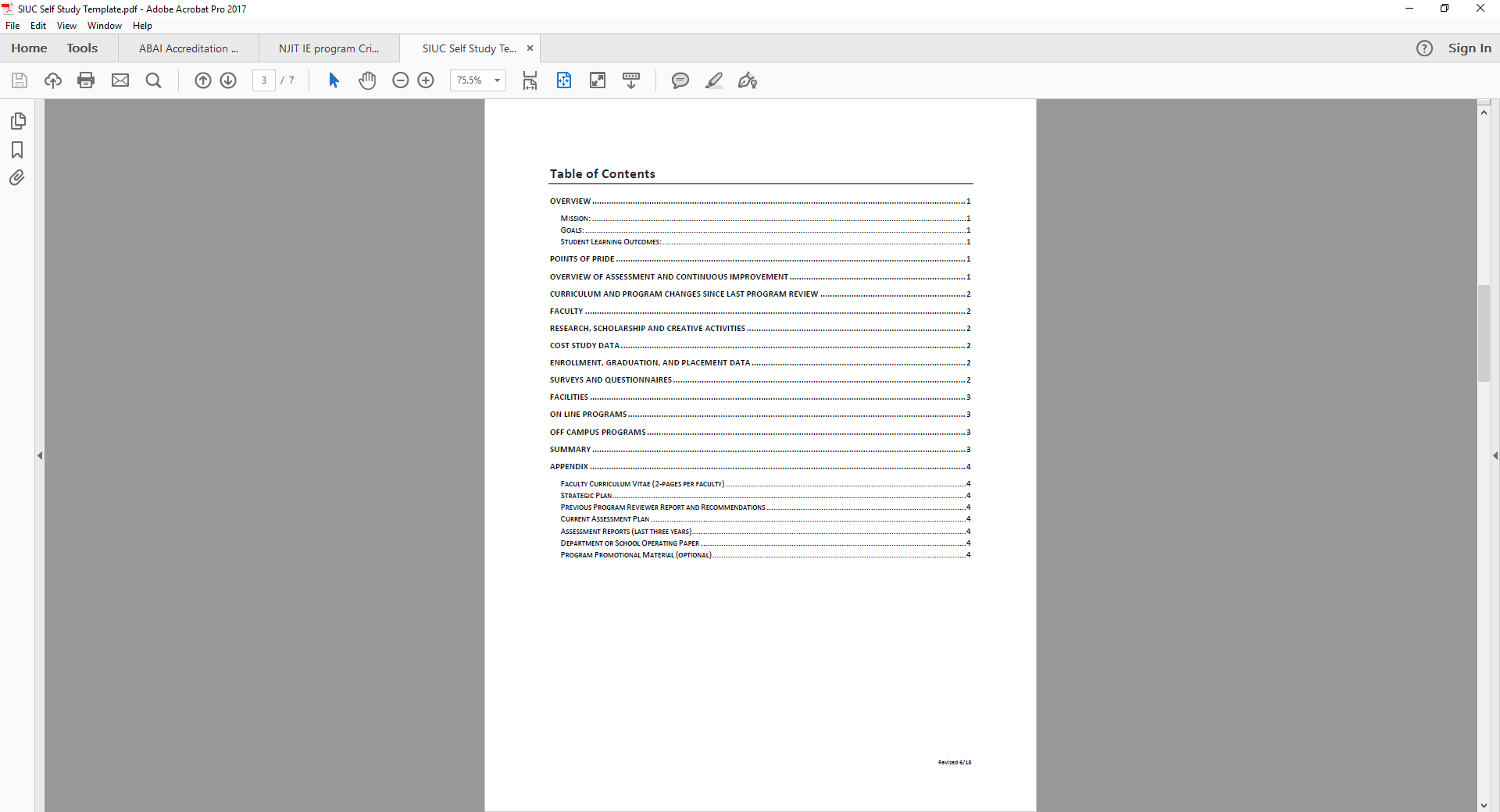 Programs: Writing the self-study
Assessment plans are submitted mid-cycle (year 4)
Mission Statement
Program Goals
Program Student Learning Outcomes
Assessment Tools/Baseline
Action Plan
Strategies for addressing SLO below baseline
Cycle used for assessment
Involvement of constituencies
Assessment reports are submitted annually
Assessment of SLO
Curriculum or Program Changes
Changes in Faculty or Administration
Appendix
Cost study data
Enrollment, graduation and placement data
Assessment tools or rubrics used
Centers/Institutes: Writing the self-study
Annual reports are submitted to the Office of the Vice Chancellor for Research
Brief overview of program
Advisory board
Performance measures
Changes since last review
Organizational effectiveness
Major activities
Revenue and annual expenditures
Facilities
Programs: Writing the Self-Study
Overview
Provide a brief overview of the program (e.g., the year the program was started, the number of faculty and staff, delivery methods, other degrees offered in the school).
Provide an overview of how the student learning outcomes map to the program goals, which in turn map to the program and university mission. 
Mission:
Depending on the structure of your academic unit, the mission may be at the school level.  
Goals:
Depending on the structure of your academic unit, the goals may be at the school level.   
Student Learning Outcomes:
The student learning outcomes should be at the program level.
Programs: Writing the self-study
Points of Pride
In this section, provide rankings, awards, or notable scholarship and achievements of your faculty, program, and students.
Overview of Assessment and Continuous Improvement 
Provide an overview of the assessment and continuous improvement process that includes:
Assessment tools used
Timeline of assessment
Constituencies involved (faculty, students, graduates, employers, and/or advisory boards)
Mapping of program goals, student learning outcomes, and curriculum (this is a required component your program’s required assessment plan)
Assessment of on-line/off-campus courses (if applicable)
Programs: Writing the self-study
Curriculum and Program Changes Since Last Program Review 
Include a summary of the assessment data supporting these changes.
Faculty
List of faculty, including NTT
Identify area of expertise and courses taught over last academic year.
Report changes in faculty since last review (tenure, promotion, resignation/retirement, new hires, etc.).  Provide an overview of the impact of these changes.
Programs: Writing the self-study
Research, Scholarship and Creative Activities
Report and analyze recent three years (at a minimum). Programs are encouraged to use Activity Insight.  The Office of the Vice Chancellor for Research provides support and access to this platform.
Cost Study Data
Data will be provided by the APAP office.   
Enrollment, Graduation, and Placement Data
Report and summarize recent three years (at a minimum).
Enrollment and graduation data:  Interactive Factbook (https://irs.siu.edu/interactive-factbook/)
Placement data is from various sources depending on the program (exit interview, LinkedIn, SIUC Career Services)
Programs: Writing the self-study
Surveys and Questionnaires 
Report and analyze the results of Student Exit Surveys, Alumni Surveys and/or Employer Surveys (including internships and co-op). How have the results been used for continuous improvement of the program?
Facilities
Briefly describe teaching labs, studios, and classrooms. Are there special features that are unique to the program? Are the facilities adequate? Does the program have a plan in place for acquiring new equipment, maintaining current facilities, or improving the student learning environment?
Programs: Writing the self-study
Online Programs
This is an optional section for programs that have degree programs offered online.
Briefly describe the online program. Provide data on enrollment and graduation (this can be included in previous section if the data for on campus and online is parsed). At a minimum, address the following questions:
Does the online degree program have the same SLO as the on-campus program?
Does the assessment process for the program include assessment of online programs?
Is student advisement for online students adequate?
How are laboratory components offered (if applicable)?
Programs: Writing the self-study
Off-Campus Programs
This is an optional section for programs that have degree programs offered off campus.
Briefly describe the off-campus program. Provide data on enrollment and graduation (this can be included in previous section if the data for on campus and online is parsed).  At a minimum, address the following questions:
Does the off-campus degree program have the same SLO?
Does the assessment process include the off-campus programs?
Is there a process for determining faculty qualifications?
Is student advisement adequate?
Are the facilities adequate?
Programs: Writing the self-study
Summary
Describe the program’s plan for future growth and improvement in the next eight years (including but not limited to curricular, research, facilities, faculty recruitment and development, student recruitment and retention, diversity goals).
What opportunities exist to extend and build on the present strengths? What are the major obstacles?
Programs: Writing the self-study
Appendix
Faculty Curriculum Vitae (2-pages per faculty)
Catalog Copy
Previous Program Reviewers’ Report
Current Assessment Plan 
Assessment Reports (minimum last three years)
Strategic Plan: If online, provide a link.  Best practice is to revise strategic plans every five to eight years.
Department or School Operating Paper: If online, provide link.
Program Promotional Material (optional): If online, provide link.
Centers/institutes:  Writing the self-study
Annual Report  Self-Study 
Centers and Institutes are required to submit an annual report to the Office of the Vice Chancellor for Research. 
The annual reports provide information required in the self-study. If these are up-to-date, the time to prepare the self-study is reduced. 
Centers and Institutes are advised to begin the self-study in the spring term prior to the review since it is due in the APAP Office by August 15.
Centers/institutes:  Writing the self-study
The major elements of the Center/Institute self-study are: 
	• Brief overview of program 
	• Advisory board 
	• Performance measures 
	• Changes since the last review 
	• Organizational effectiveness 
	• Major activities 
	• Revenue and annual expenditures 
	• Facilities
Centers/institutes:  Writing the self-study
The appendix to the self-study report will include: 
	• Faculty curriculum vitae (2-pages per faculty) 
	• Previous reviewer’s report and recommendations 
	• Strategic plan 
	• Annual reports 
	• Center/Institute management plan
Preparing for the site visit
Self-study is submitted to APAP office by August 15. 
After APAP review and feedback, the program provides the final self-study to the program reviewers.  A copy of the self-study should also be shared with the program faculty.  
Prepare the site visit itinerary. 
For academic programs, as early as possible get multiple reviewer availability dates and check them against the Provost’s availability.  The Provost’s schedule fills quickly. 
For centers and institutes, as early as possible get multiple reviewer availability dates and check them against the Vice Chancellor for Research’s availability. 
For programs and centers in the School of Medicine, as early as possible get multiple reviewer availability dates and check them against the SOM Dean and Provost.
Site visit Itinerary
The program administrative unit is responsible for developing the itinerary. Meetings should be scheduled with:
Dean of College
Provost and Vice Chancellor for Academic Affairs (3-7648)
If applicable:
Vice Chancellor for Research (3-4551)
Extended Campus (3-4033) 
University Core Curriculum (6-5555)
Dean of the Library (3-2522)
Center for Teaching Excellence (3-2258)
Include time for reviewers to tour facilities
Site visit
The purpose of the on-site review is to verify the evidence provided in the self-study. This is primarily done through interviews with a range of constituencies:
Faculty
Students
Provost
Dean
Vice Chancellor for Research
Advisory board
Collaborative or support programs
Tours of facilities (for virtual reviews: virtual, videos, labelled pictures)
Reviewers’ report
Overview
Unique or innovative approaches to teaching, learning, or new knowledge creation
Program Assessment
Are faculty involved with and aware of the content of the self-study?
Does the process for defining the mission, goals, and SLOs involve internal or external constituencies other than faculty?
Are the benchmarks (baselines) and assessment tools appropriate for determining the achievement of SLOs?
Is assessment used for continuous improvement? 
Classrooms, Facilities and Laboratories
Online/off campus programs
Leadership and Institutional Support
Recommendations
IBHE Requirement for a review – report from dean
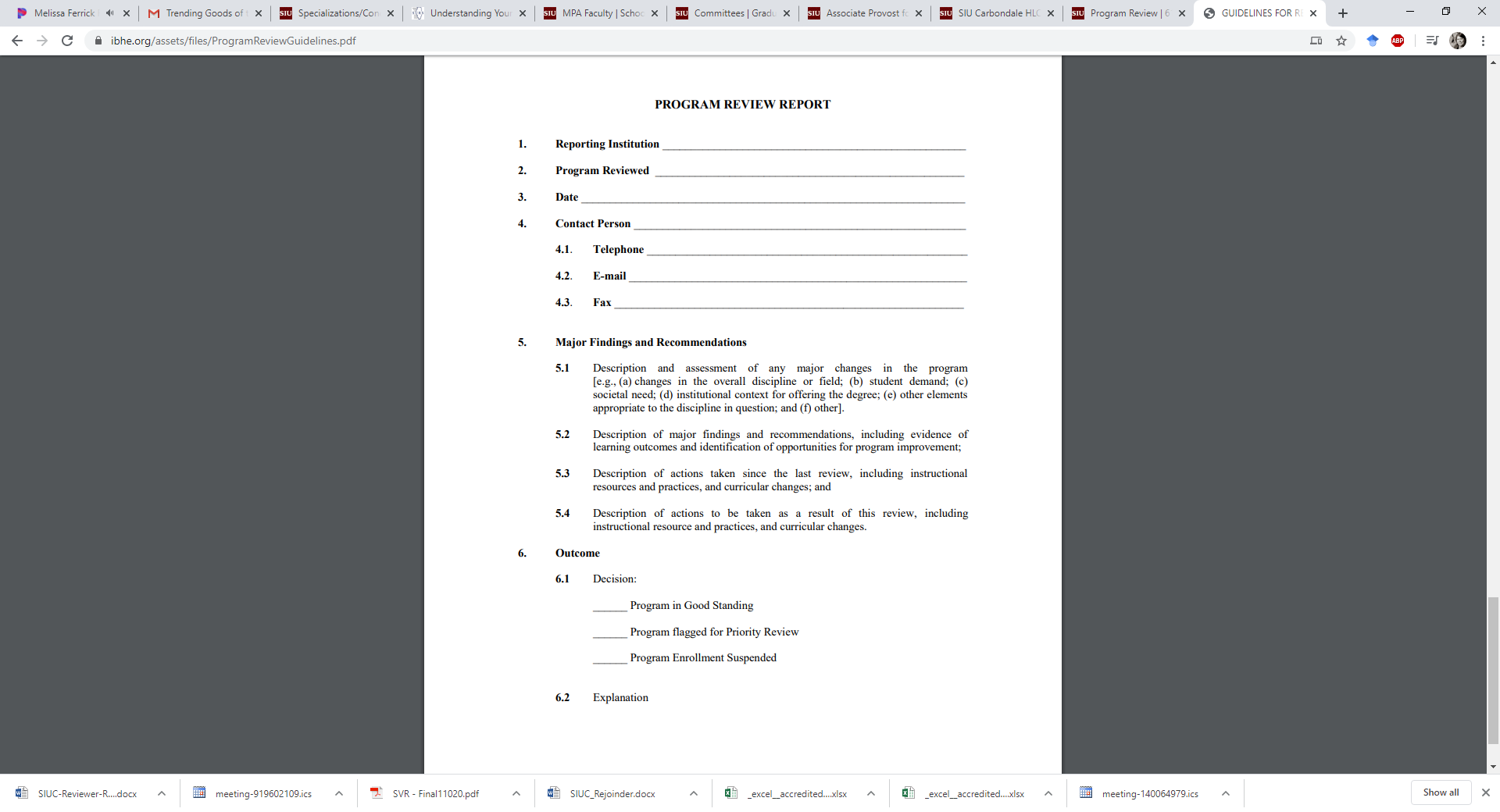 5.1 Description and assessment of any major changes in the program [e.g., (a) changes in the overall discipline or field; (b) student demand; (c) societal need; (d) institutional context for offering the degree; (e) other elements appropriate to the discipline in question; and (f) other]. 

5.2 Description of major findings and recommendations, including evidence of learning outcomes and identification of opportunities for program improvement;
 
5.3 Description of actions taken since the last review, including instructional resources and practices, and curricular changes; and 

5.4 Description of actions to be taken as a result of this review, including instructional resource and practices, and curricular changes.
Final campus report
SIU System Program Quality Assurance Report siusystem.edu/academic-affairs/reports.shtml
Expenses: aPAP Funded
Total to be spent on each review for travel, lodging, and meals is $1,000. 
Additional funds will be provided by the APAP office, if an additional external reviewer is approved.
Reimbursement to the academic unit requires submission of all paperwork to APAP office within 7 days of the program review completion.
If expenses exceed $1,000, the academic unit will need to cover additional expenses out of their own budgets.
Expenses: Honorarium
External Reviewer Honorarium = $250
Honorarium should be submitted once the APAP office has approved the External Reviewer’s Report.
The academic unit prepares the documents: Invoice Distribution Form, Independent Contract Analysis Form, and W-9 Form.
Obtain the reviewers’ signatures on these forms before they depart from campus.
Internal Reviewers do not receive an honorarium from the APAP.
Expenses: Travel arrangements
Units make travel arrangements for external reviewers.
Use the P-card to cover these costs:
Airfare for a non-refundable, economy seat
An Enterprise Rental Car can be arranged through SIU Travel Service for pick-up/drop-off at St. Louis Lambert Airport.
Lodging
Expenses: Lodging arrangements
According to SIU Travel Regulations…
Use either the Hampton Inn or Home2 Suites by Hilton in Carbondale. Request the in-state rate ($75) when making the reservation.
Units must use the SIU P-card to receive the discounted rate.
Room service and alcohol are not covered.
Expenses: Meals
All meals are covered for internal and external reviewers (per diem rates).
No additional guests, other than students at a student luncheon. The APAP office will fund up to $100 for a student luncheon.
Alcohol is not covered.
Ask reviewers to turn in all receipts prior to departure. Meal receipts must be itemized.
Per University expense guidelines, meals require an Entertainment Expense Documentation (EED) form approved in advance. The academic unit submits draft EED to apap@siu.edu at the minimum of two weeks prior to the scheduled review. All meals for the program review are to be included on one form. The APAP office obtains signatures and returns the approved EED form to the academic unit.
For each meal, the academic unit needs to submit the P-card Transaction Request form, itemized receipt, and EED form.
Expenses: campus forms
Invoice Distribution Form:  https://eforms.siu.edu/siuforms/info/acp0302.php
Independent Contract Analysis Form: https://eforms.siu.edu/siuforms/forms/hro1070.pdf 
W-9: https://procurement.siu.edu/_common/documents/forms/w9.pdf 
Entertainment Expense Documentation Form:  https://eforms.siu.edu/siuforms/forms/prc0400.pdf
On-line resources – apap website
https://pvcaa.siu.edu/associate-academic-programs/program-review/
Assessment plan template
Assessment report template
Program Resources
Self-Study Template
Itinerary Template
Program Review Expense Guidelines
Suggested Guidelines for Faculty CV (short form)
Reviewer Resources
Sample Reviewer Questions
Reviewer Report Template
Dean Resources
IBHE Program Review Form 
Tutorials
Learning outcomes
At the end of this tutorial/workshop, attendees will:
Be cognizant of IBHE’s requirement for program review
Have a working knowledge of the process used for program review at SIUC
Be informed of the State of Illinois policy governing conflict of interest regarding the nomination of program reviewers
Be informed about writing a self-study
Consider the different constituencies that could be involved with the on-site review
Be cognizant of the financial support available through the APAP office
Have a working knowledge of resources available through APAP website
Have access to all final reports for the campus and system
Contacts/questions
Office of Associate Provost for Academic Programs
453-7653
apap@siu.edu